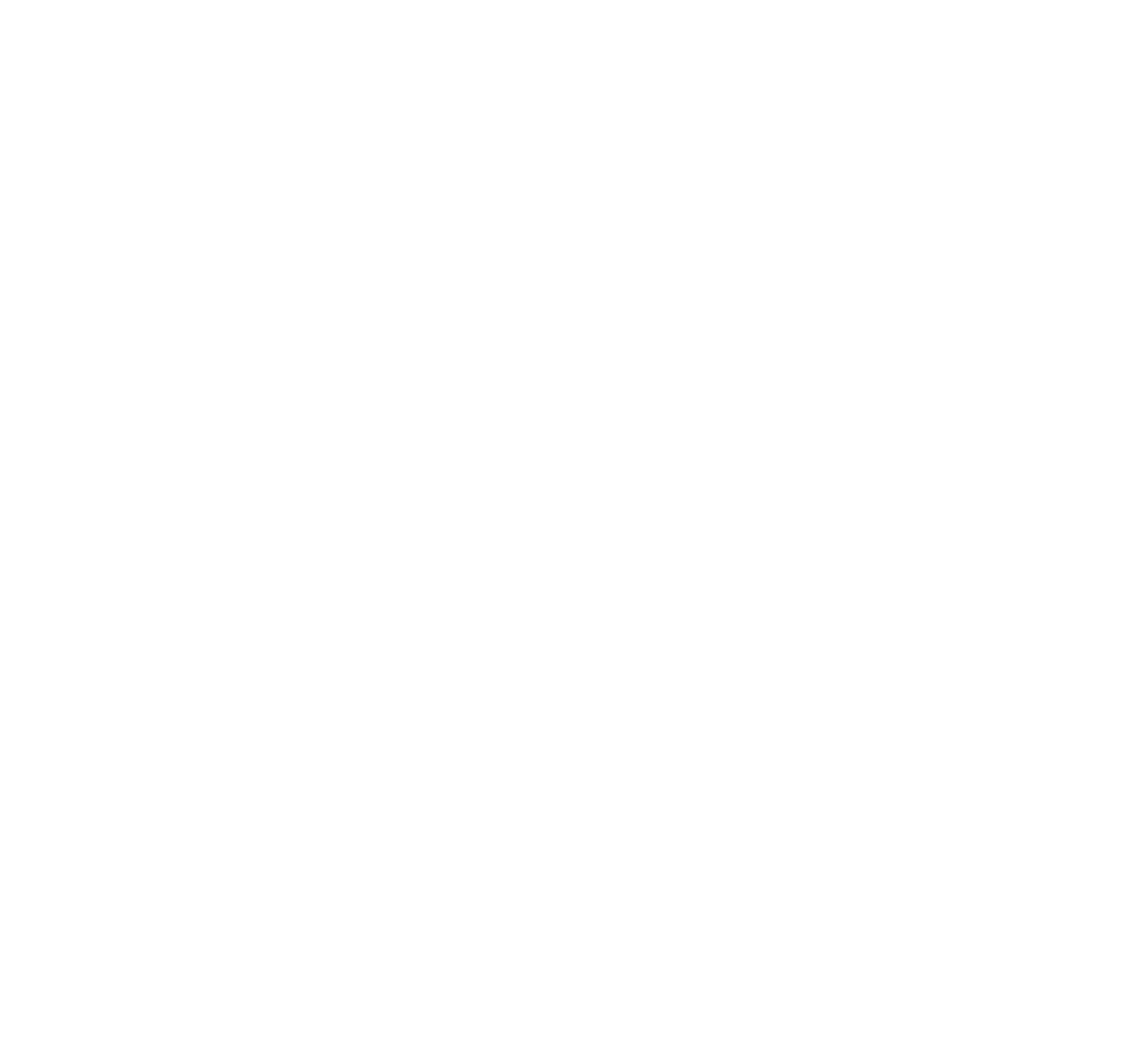 Proveeduría Institucional.
Cápsula Informativa Marzo.
 Nueva “Ley General de Contratación Pública” N°  9986 
del 27 de mayo 2021
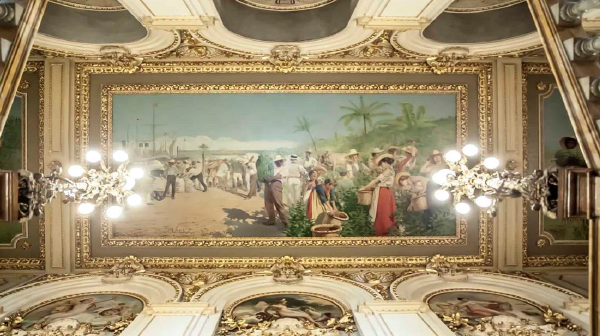 ARTÍCULO 20- Compra pública estratégica
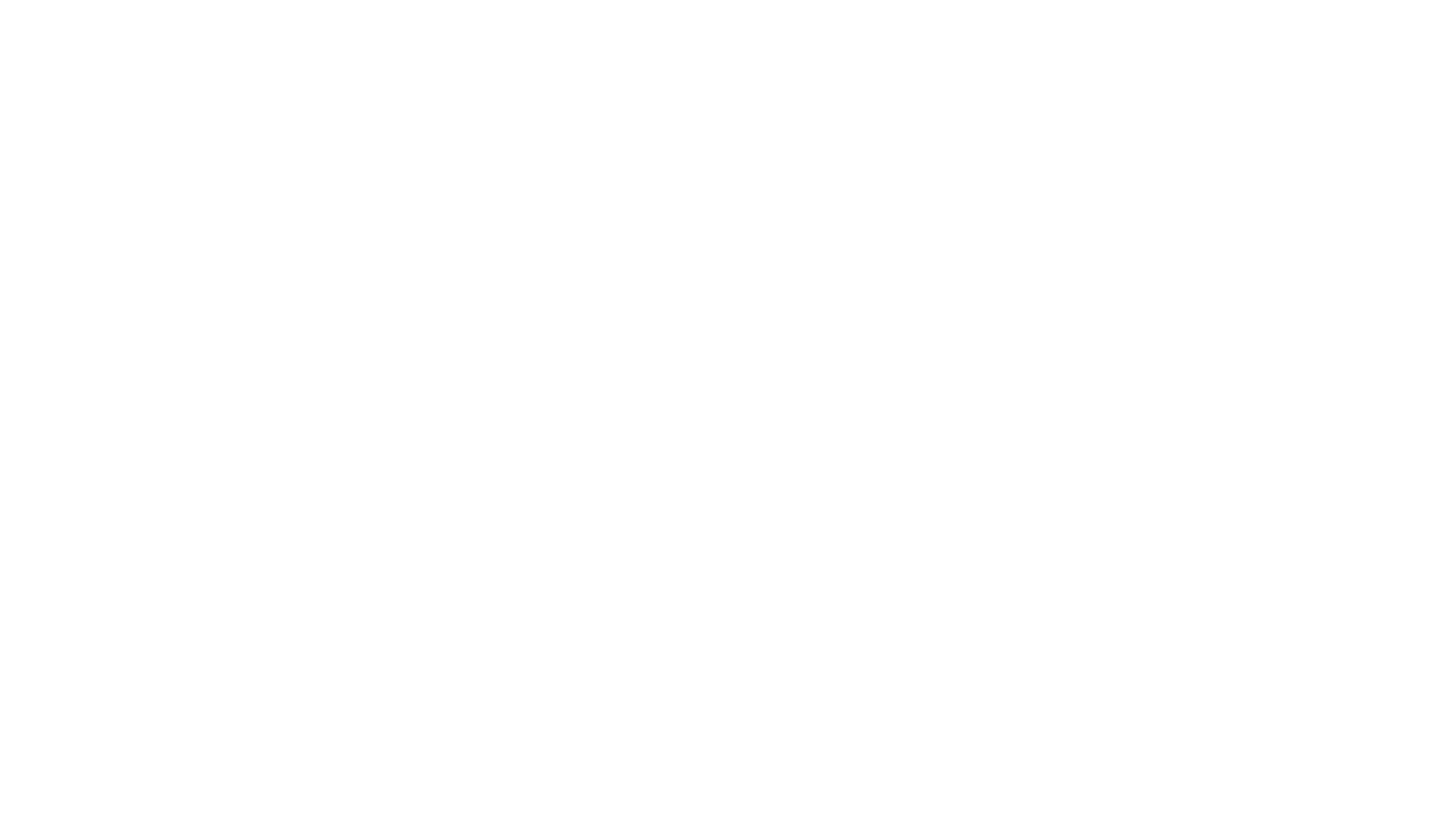 Las contrataciones públicas servirán a la consolidación de políticas públicas tendientes al desarrollo social equitativo nacional y local y a la promoción económica de sectores vulnerables, a la protección ambiental y al fomento de la innovación.

La Autoridad de Contratación Pública definirá la política pública incorporando los planes de acción y los indicadores de medición, en la que se establezca la estrategia para incluir ventajas para las pymes por objeto y por regiones
ARTÍCULO 21- Incorporación de criterios sociales, económicos, ambientales y de innovación en los pliegos de condiciones
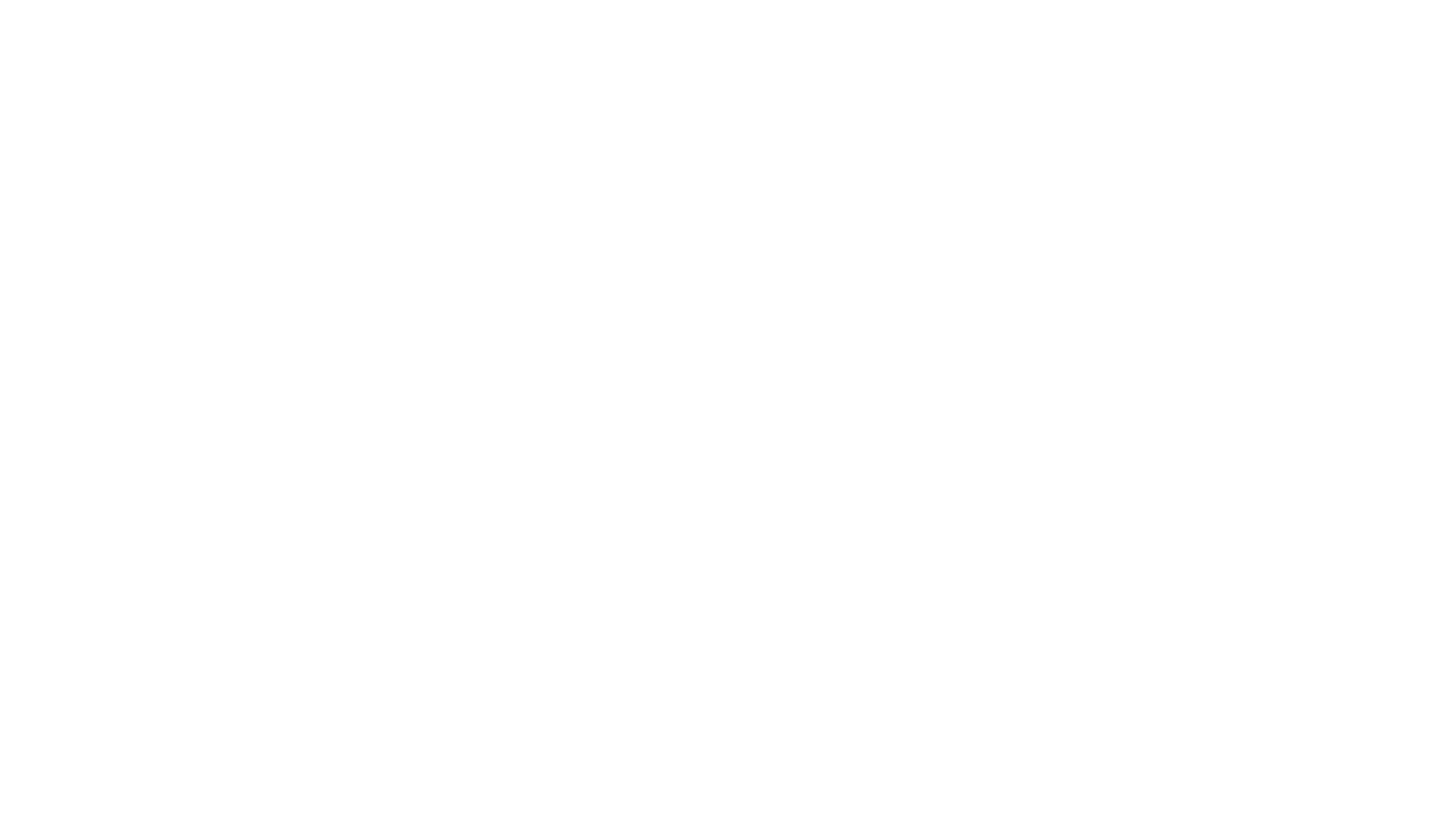 Los sujetos cubiertos por la presente ley promoverán la incorporación de consideraciones sociales, económicos, ambientales, culturales, de calidad y de innovación en los pliegos de condiciones,…
ARTÍCULO 22-Compra pública innovadora
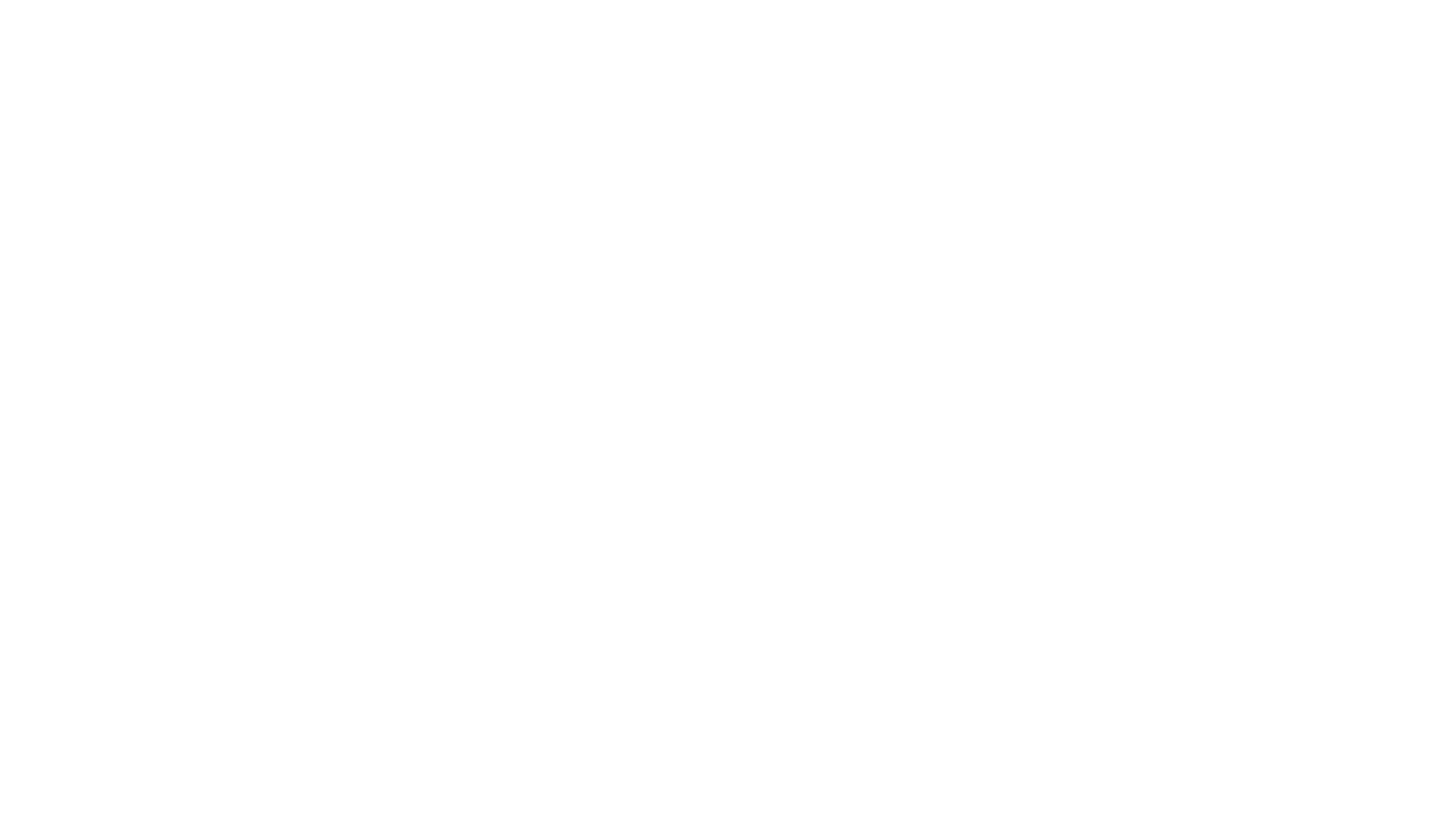 La compra pública innovadora consistirá en la adquisición de bienes, obras o servicios nuevos o significativamente mejorados en aspectos tales como sus procesos de producción, de construcción o nuevos métodos para su realización, que brinden una nueva solución que satisfaga de una mejor forma el interés público.
ARTÍCULO 23-Estrategias y políticas para fomentar la participación de las pymes
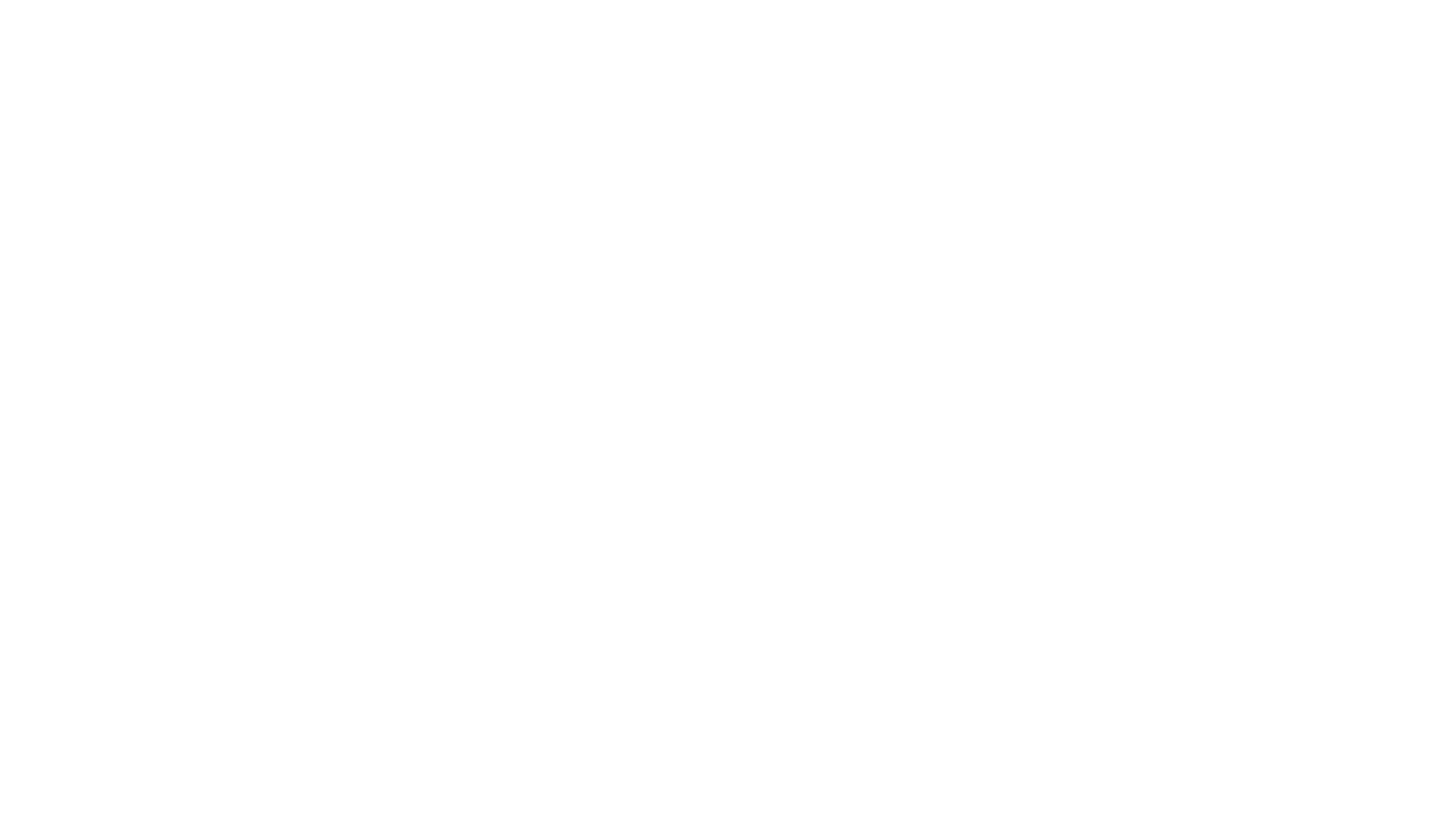 Con la finalidad de procurar el desarrollo regional, en el sistema de calificación de ofertas la Administración deberá otorgar un puntaje hasta de un diez por ciento (10%),